Warm Up: (10 Min)  Answer on white paper
Answer the following question in acrostic form: 
What does it mean to have a voice in society?

V
O
I
C
E
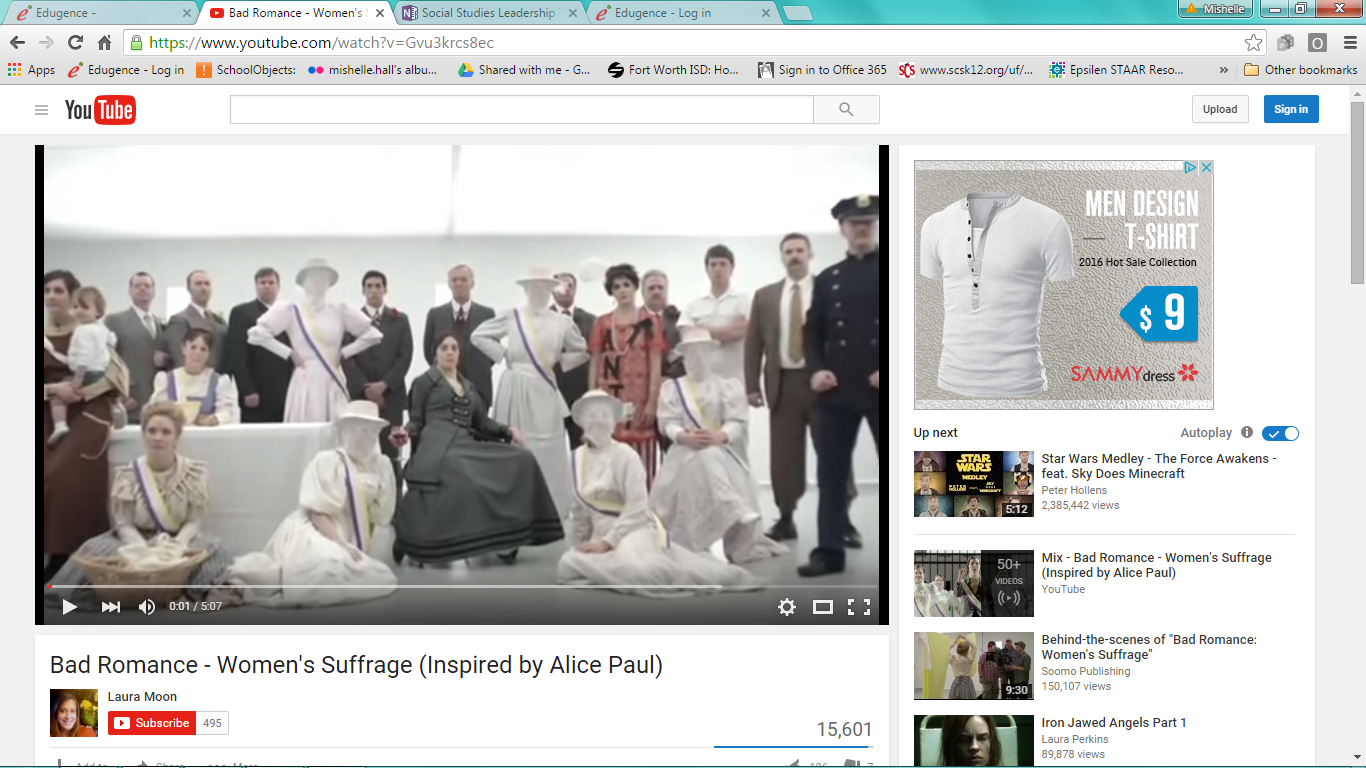 Bad Romance parody video
Suffrage-The Right to VOTE
Suffrage Movement in the USA 
Women’s Rights, 1800’s
People began thinking women should be able to vote, too.
1848 – Women organized a convention in New York.
Called the “Seneca Falls Convention”.
It took 80 years before women would get the right to vote!
 Many generations of women (and some men) worked to make this happen
Important Suffragist
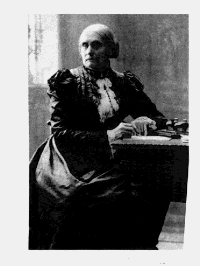 I. Susan B. Anthony
Born February 15, 1820 in 
 Adams, Massachusetts.
Raised in a Quaker family.
 
Quakers long activist traditions. 
Developed a strong sense of justice because of this!
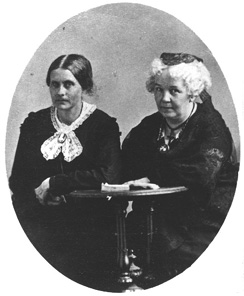 II. Elizabeth Cady Stanton
Met Susan B. Anthony in 1851. 
They worked together for the next fifty years!
Stanton wrote and gave speeches. 
Wanted improvement of legal and traditional rights for women.
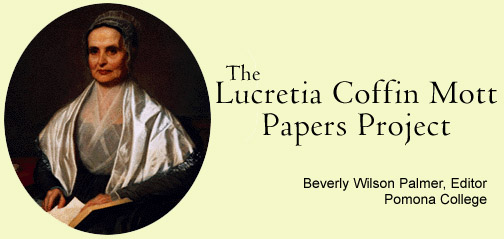 III. Lucretia Mott
Helped organize and call together the 1848 Seneca Falls Convention.
 Was a strong supporter of education.
 Lucretia Mott Schools – One opened in Indianapolis, Indiana.
[Speaker Notes: Background image:  3 cent stamp from 1948 celebrating 100 year anniversary of the beginning of the women’s suffrage movement.  Photo url:  http://www.entretodas.net/wp-content/2008IMG/EStanton_Catt_Mott_Stamp.jpg.  From left:  Elizabeth Cady Stanton, Carrie Catt (Lucretia Mott is under her own photo on the slide.)]
Lucretia Mott “Open Air School”, Indianapolis, Indiana -
Photo is from the 1910’s.
  Kept windows open year round to give students “fresh air” and prevent Tuberculosis.
  Believed good for their health.
  Students also went outdoor a lot for exercise.
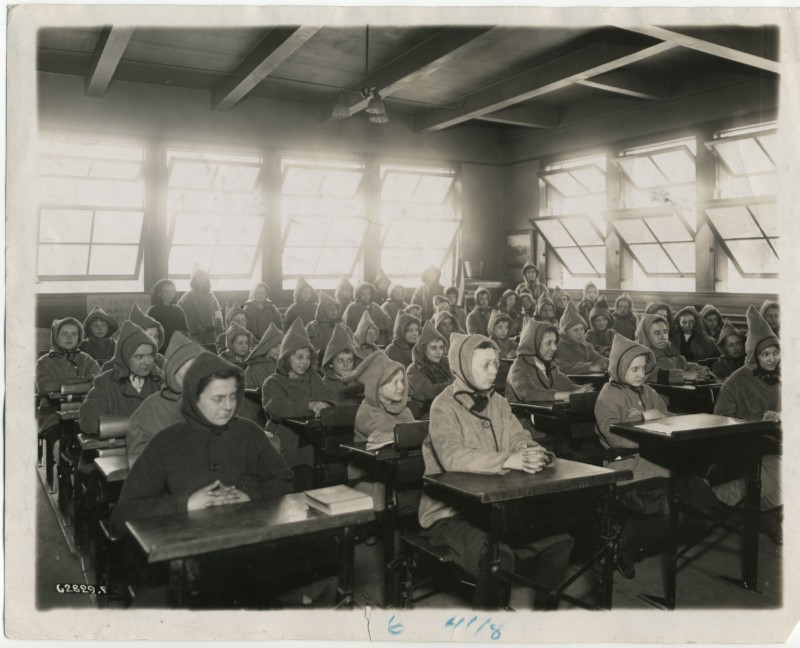 Students wearing coats – cold in class!!
[Speaker Notes: Background:  Photo of Lucretia Mott School 29, Indianapolis, Indiana taken in August, 2011.  (The school was having some renovations to the front door and entryway.)  Photo url:  http://historicindianapolis.com/wp-content/uploads/2011/09/Rural-23-N.-Lucretia-Mott-School-29-Aug-2011.jpg.]
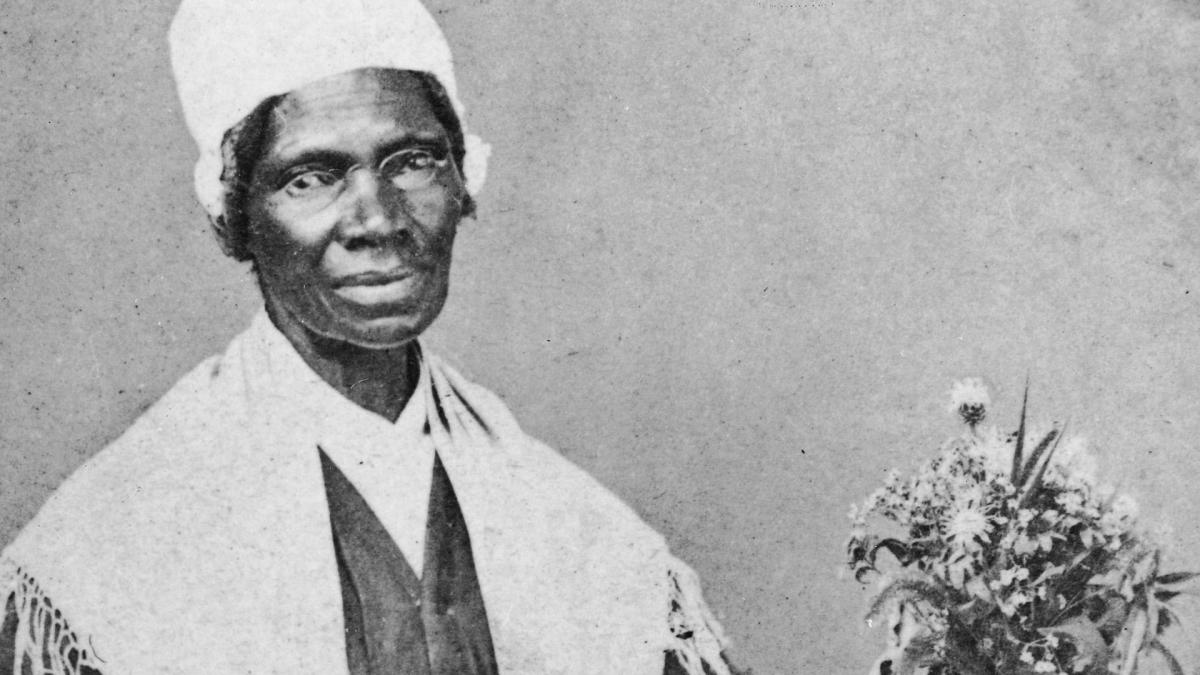 IV. Sojourner Truth
Famous for her work as an “abolitionist” (people who opposed slavery).
Truth started speaking about women's rights after attending a Women's Rights Convention in 1850.
[Speaker Notes: Background:  Promotional poster for Sojourner Truth’s 1851 Speech at the Women’s Rights Convention in Akron, Ohio (1851).  At that convention she gave her famous “Ain’t I A Woman?” speech.  Photo url:  http://www.sojournertruth.org/images/11-Poster-mini.jpg.]
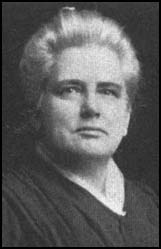 V. Anna Howard Shaw
A doctor as well as the first woman              Methodist Minister.  
  Met Susan B. Anthony in 1888. 
  Began working for women’s rights. 
  Was the president of the National American Women Suffrage Association (NAWSA) for 11 years.
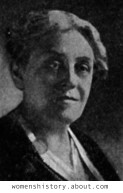 VI. Carrie Chapman Catt
Was president of the NAWSA when the 19th amendment (giving women the right to vote) was passed in 1920.
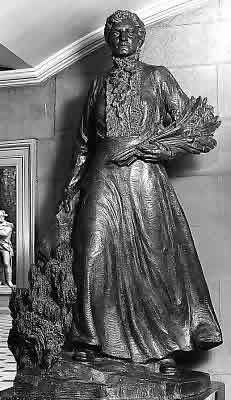 VII.  Esther Morris
The first woman to hold public office in the United States.  
  She was a judge in the Wyoming Territory.
19th Amendment Passed: August,  1920
The right of citizens of the United States to vote shall not be denied or abridged by the United States or by any State on account of sex.

Congress shall have power to enforce this article by appropriate legislation.

***Tennessee was the 36th state to ratify, and it passed by only 1 vote.
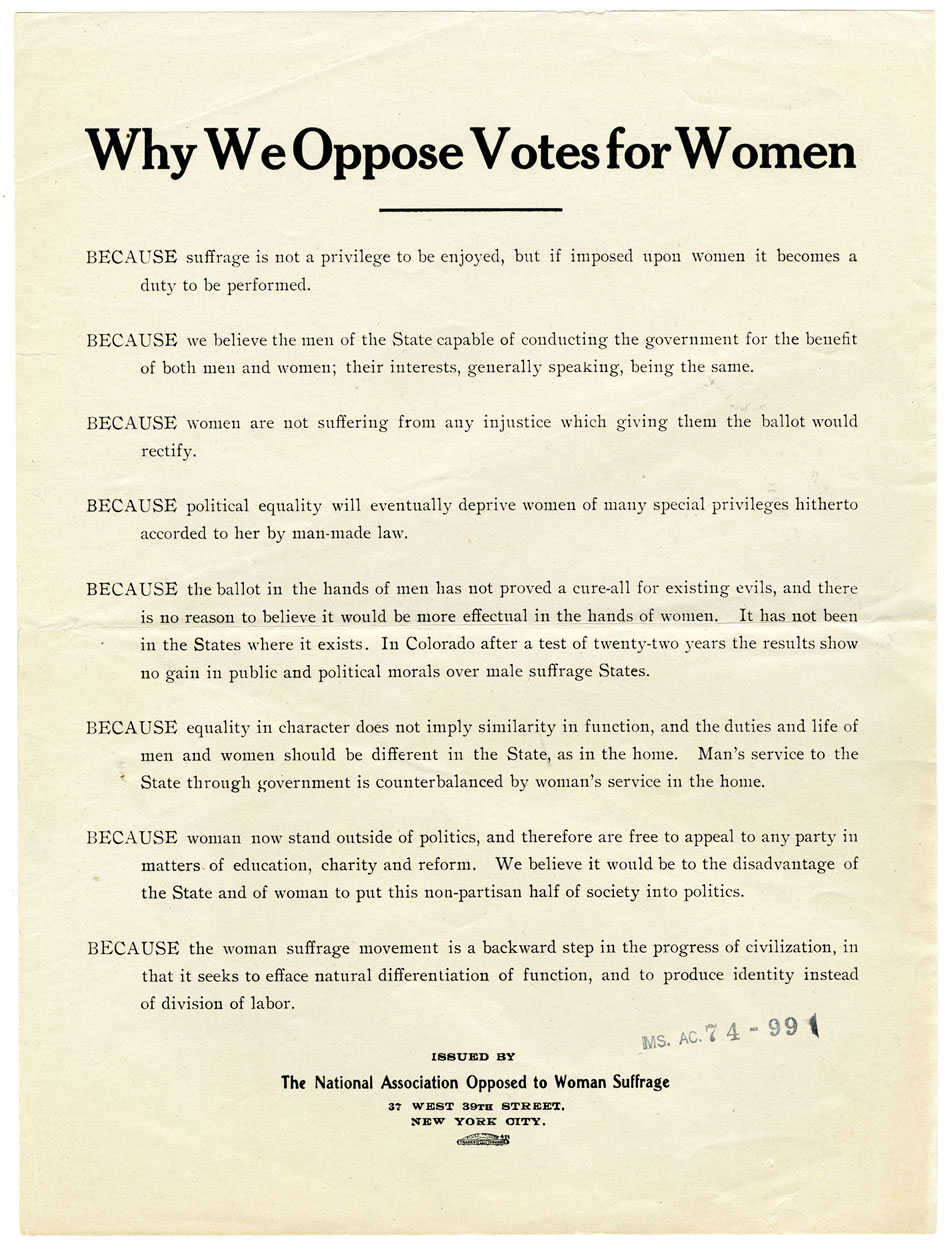 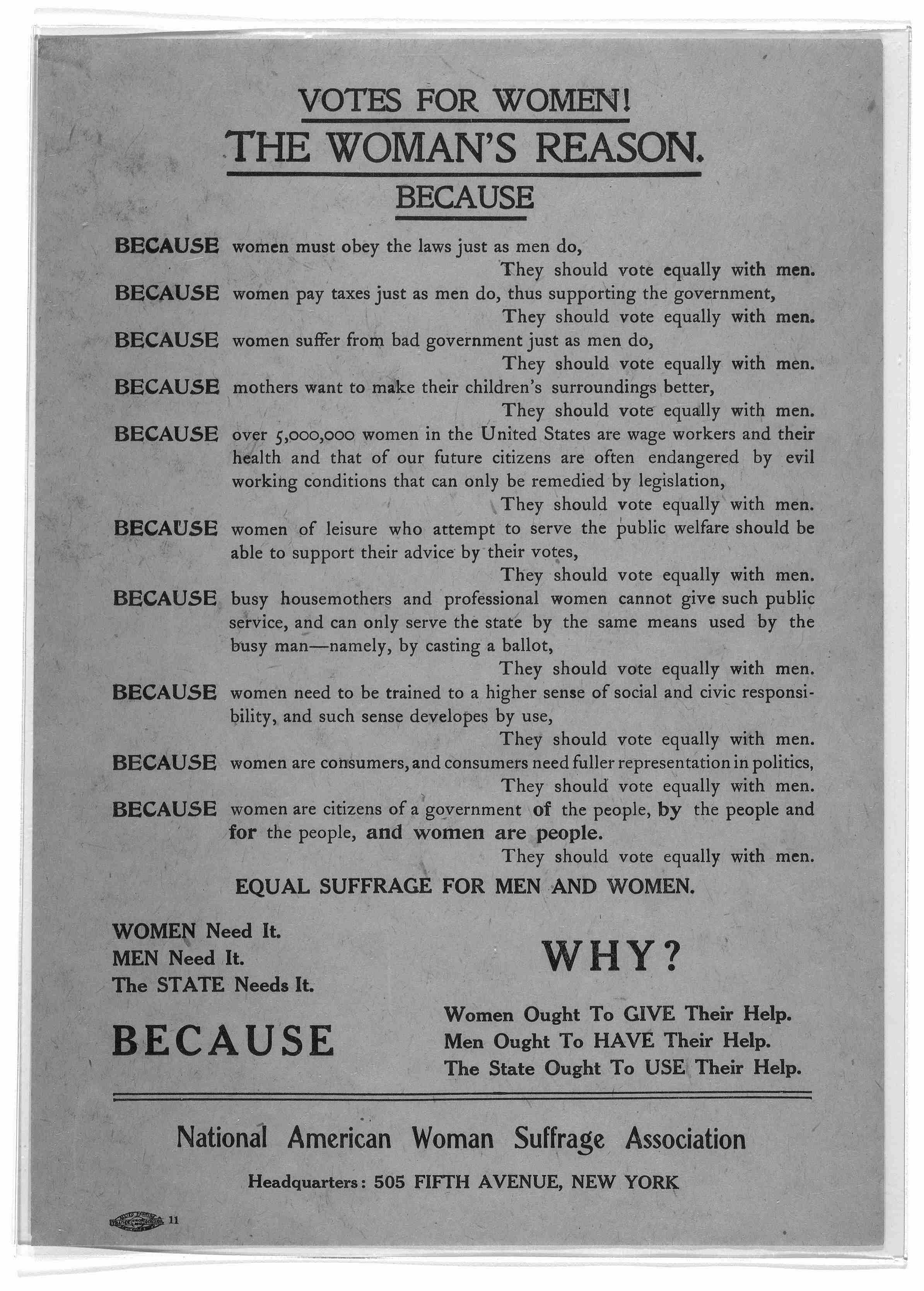 Revisit your acrostic from the beginning of the lesson.

What changes would you make to it to reflect your new learning? 
V
O
I
C
E